les je  domov zvířatek
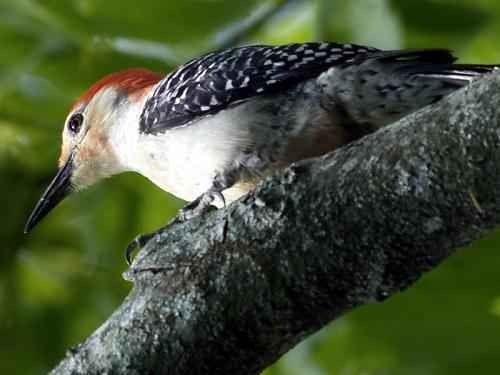 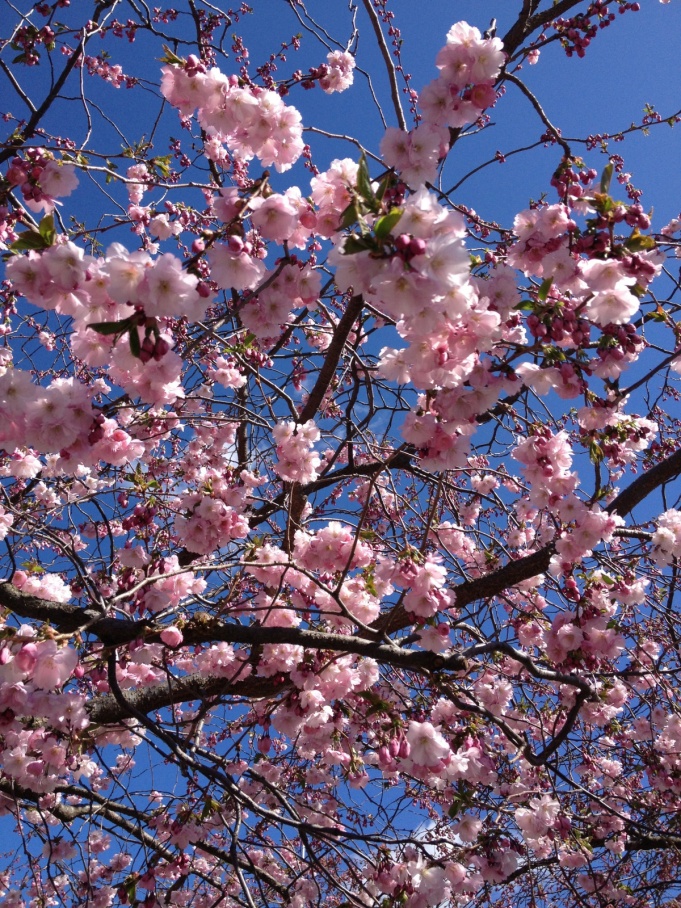 Datel obecný
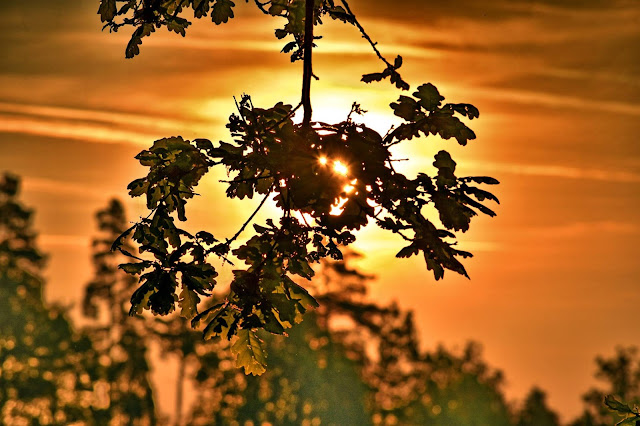 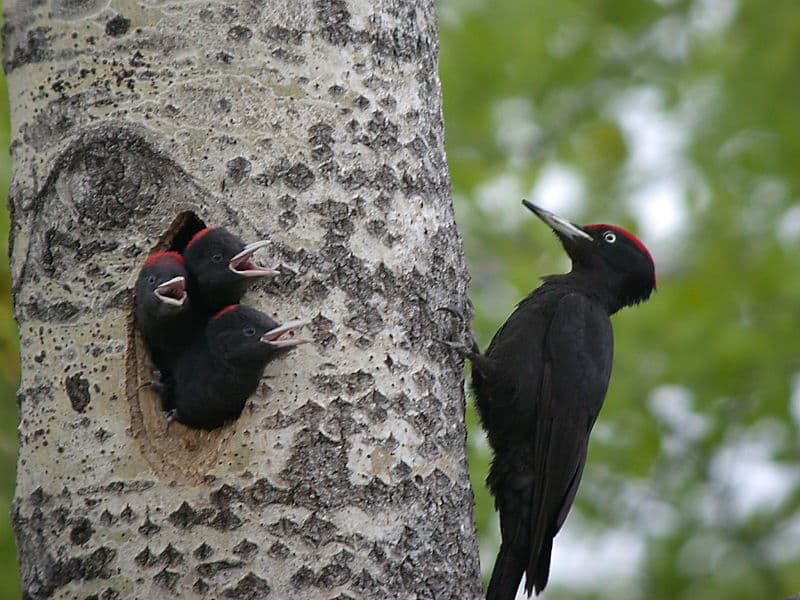 Ježek
i když je ježek oblíbeným zvířetem, tak   lidé neví, jak dlouho mohou ježci žít 
ježek může žít až 8 let
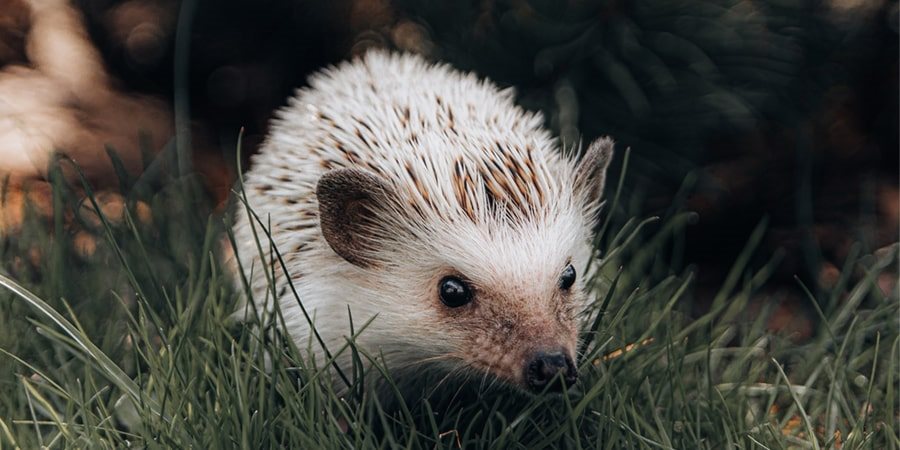 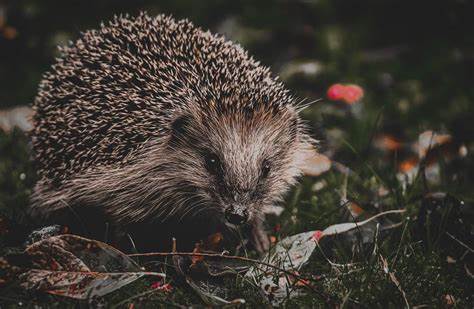 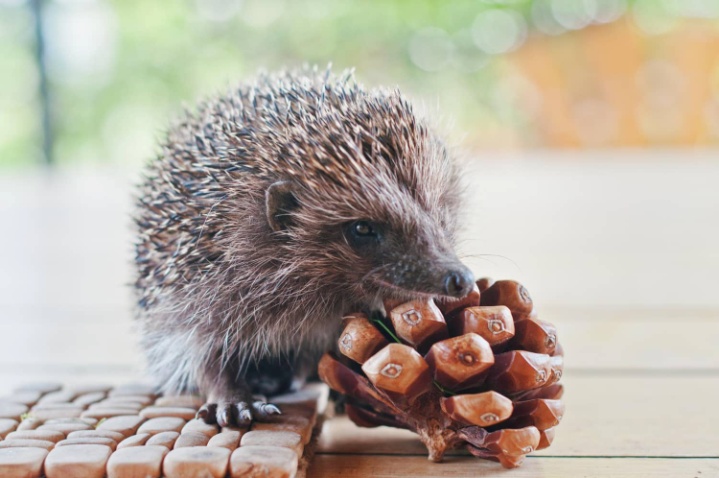 Sněženky
roste  pod listy 
nebo v lesích, můžete sněženku naleznout i   na zahradách a i v trávě
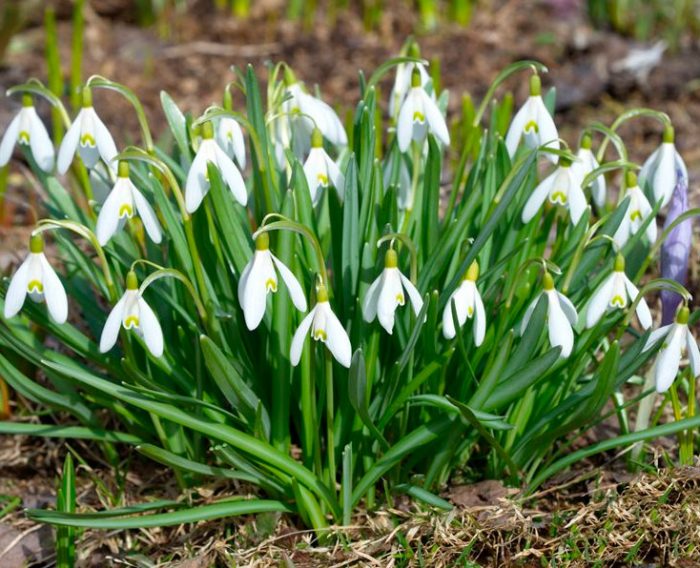 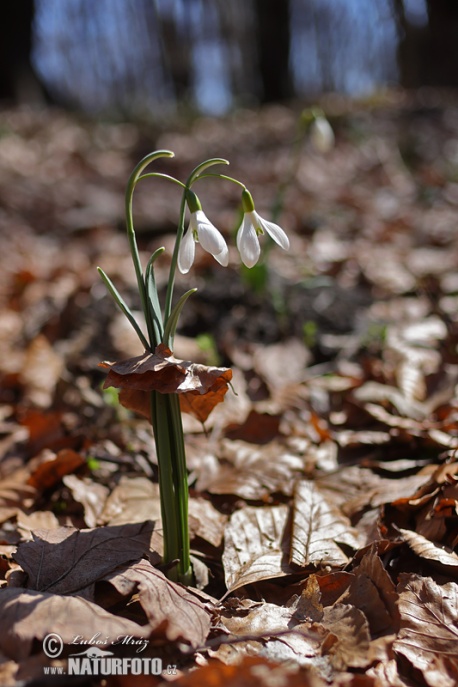 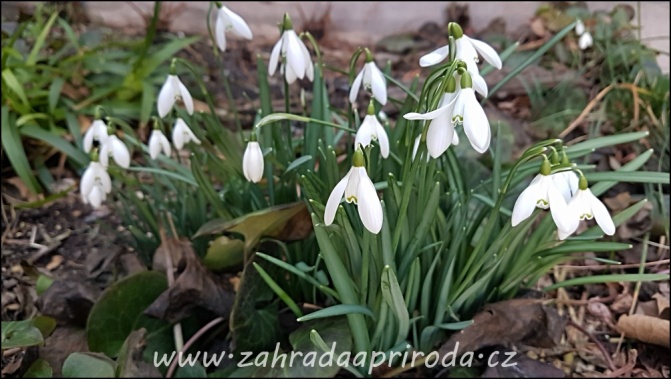